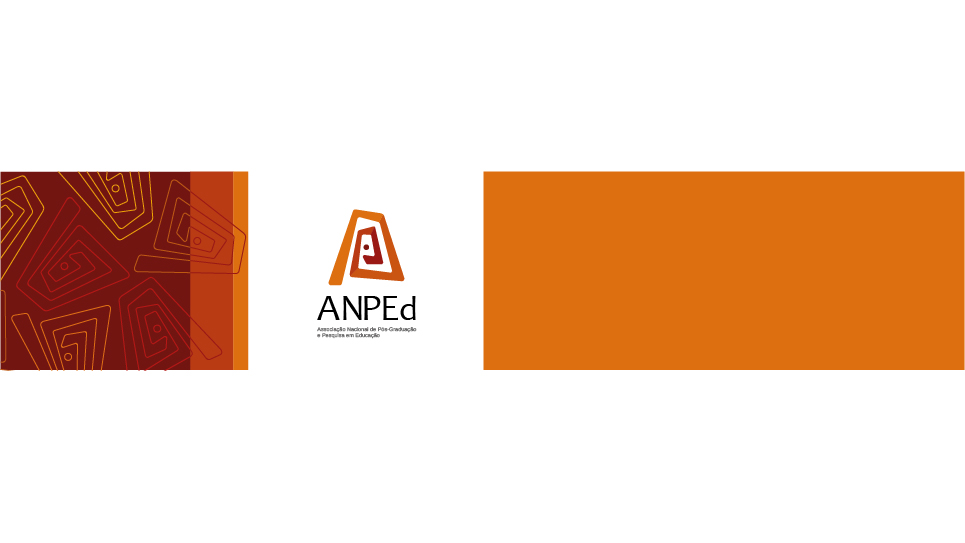 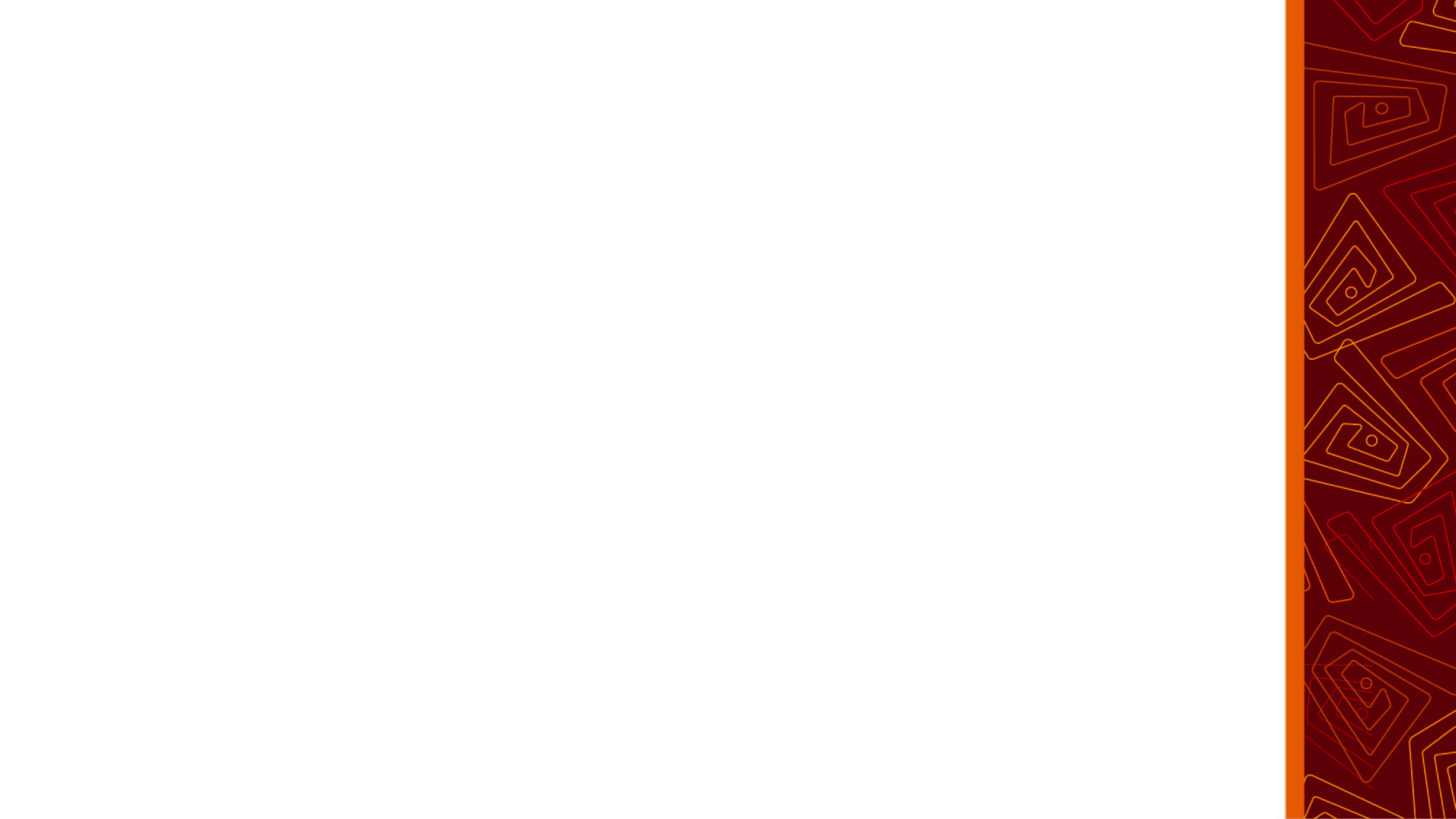 O NOVO PNE (2024-2034): PARA COMEÇAR A CONVERSAMiriam Fábia Alves (FNE/ANPEd/UFG)
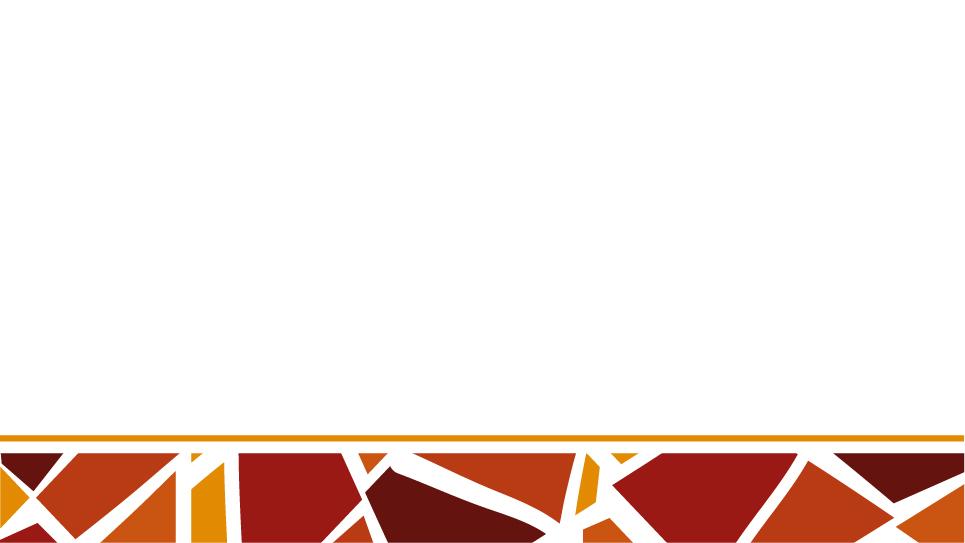 Qual o cenário?
Mundo em guerra, genocídios, desastres climáticos, perspectiva de futuro ameaçada
Governo Federal que se propõe de União e Reconstrução 
Avanço da educação conservadora nos estados – militarização/privatização/plataformização
Avanço das privatizações: Paraná, São Paulo
Crise nas licenciaturas – evasão; desistência da carreira  - Desvalorização da profissão docente
Contratação precária dos docentes – contratos temporários – em 2023 - 51,6% dos professores da rede estadual eram temporários 
País que lida com os jovens como criminosos – política de encarceramento e extermínio das juventudes – interdição do futuro
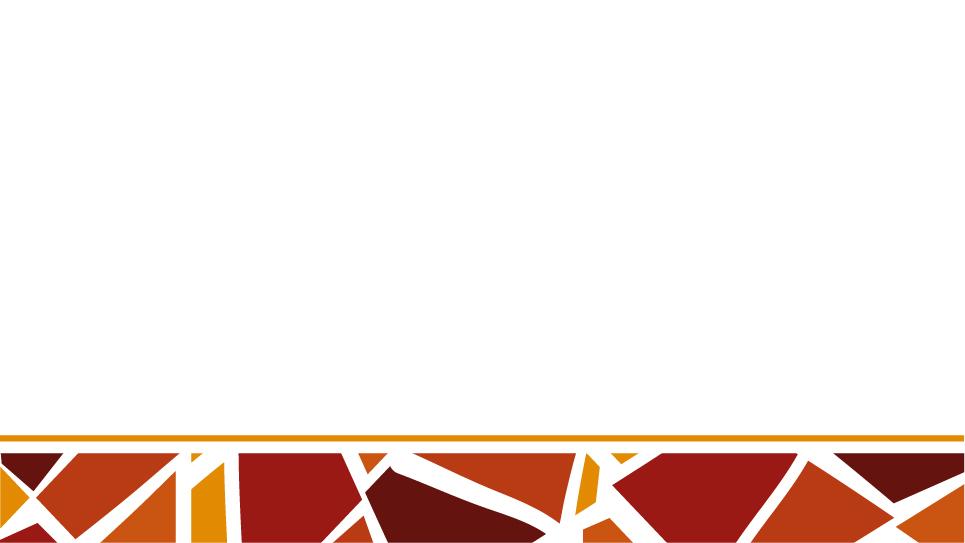 ORGANIZAÇÃO DO PL 2614/24 enviado pelo Governo ao Congresso  26 de junho de 2024
O PL 2614/2024 apresenta-se estruturado em 10 diretrizes e 18 objetivos envolvendo temáticas diversas, 58 metas e 253 estratégias no qual: 
 I - diretrizes - orientações que guiam a ação e que devem ser seguidas pelos Governos das diferentes esferas federativas na realização das estratégias do PNE; 
II - objetivos - mudanças esperadas em relação aos problemas identificados que resultem da implementação de políticas educacionais pelos Governos das diferentes esferas federativas (18 objetivos)
III - metas - referências qualitativas e quantitativas que permitem verificar o alcance das mudanças expressas nos objetivos com base na implementação de políticas educacionais pelos Governos das diferentes esferas federativas; (58 metas) 
IV - estratégias - orientações para a tomada de decisão quanto à ação dos Governos das diferentes esferas federativas para atingir os objetivos e as metas.  (253 estratégias)
DIRETRIZES DO NOVO PNE
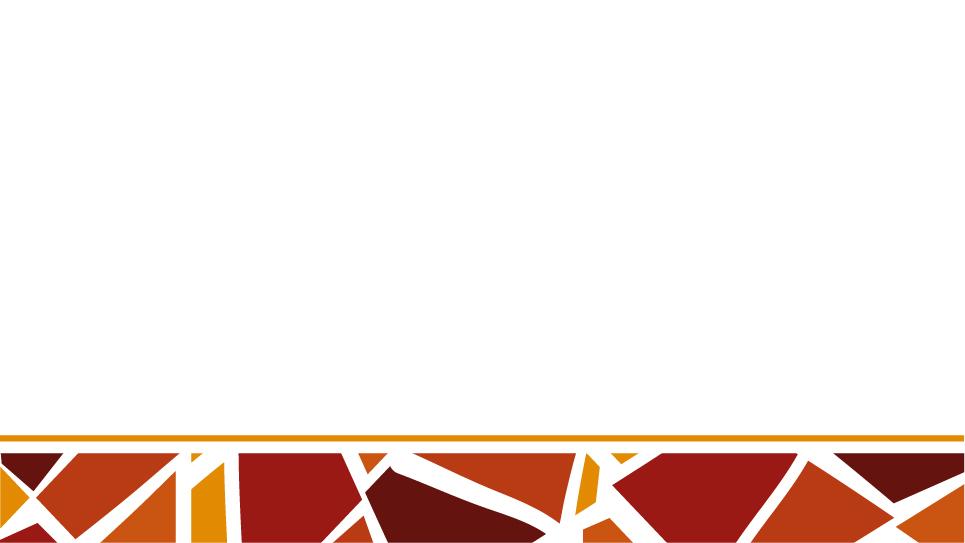 I - a visão sistêmica do planejamento da política educacional e a sua relação com outras áreas do desenvolvimento local, regional e nacional; 
II - a intersetorialidade como abordagem para o enfrentamento dos problemas da educação no contexto de cada território; 
III - a promoção do desenvolvimento social, cultural e econômico; 
IV - a pactuação federativa na coordenação e na implementação das estratégias dos planos decenais de educação; 
V - o equilíbrio entre as responsabilidades federativas e o fluxo adequado, equitativo e sustentável de recursos para os sistemas de ensino e para as escolas; 
VI - o respeito à liberdade de aprender, de ensinar, de pesquisar e de divulgar a cultura, o pensamento, a arte e o saber, com base no pluralismo de ideias e de concepções; 
VII - a qualidade e a equidade como orientações para a formulação e a implementação das políticas educacionais; 
VIII - a análise dos processos e dos resultados educacionais e o uso das evidências decorrentes dessas análises na formulação das políticas educacionais; 
IX - a integração do monitoramento e da avaliação aos processos de planejamento e de implementação das políticas educacionais; 
X - a promoção dos direitos humanos, do respeito à diversidade e da sustentabilidade socioambiental.
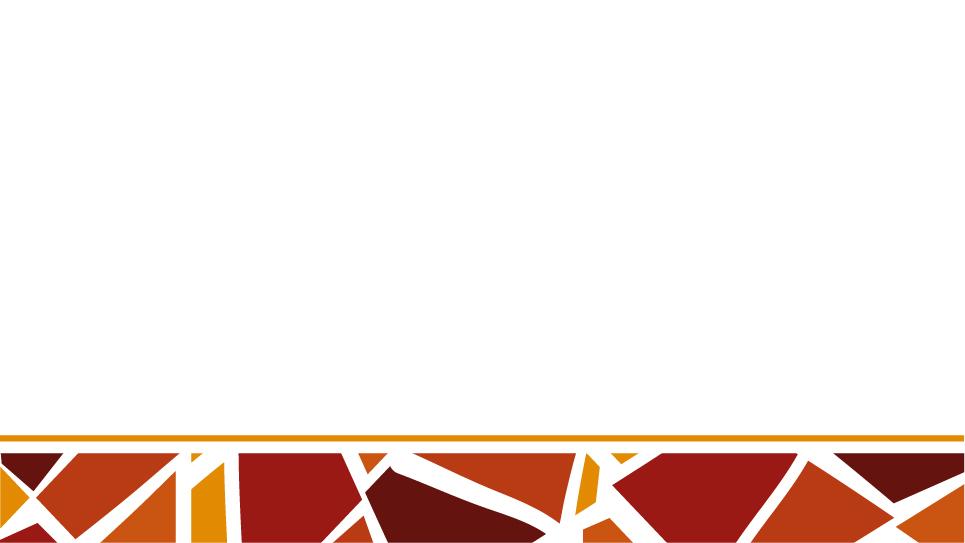 OBJETIVOS GERAIS DO NOVO PNE
I - o fortalecimento dos princípios do Estado Democrático de Direito, com ênfase na promoção da cidadania; 
II - a consolidação da gestão democrática do ensino público; 
III - a proteção e o desenvolvimento da primeira infância; 
IV - a garantia do direito à educação, com ampliação das oportunidades educacionais em todos os níveis, com vistas à melhor formação humanística, profissional, cultural, científica e tecnológica da juventude; 
V - a superação do analfabetismo de jovens e adultos; 
VI - a superação das desigualdades educacionais e a erradicação de todas as formas de preconceito de origem, raça, sexo, cor e idade e de formas de discriminação;
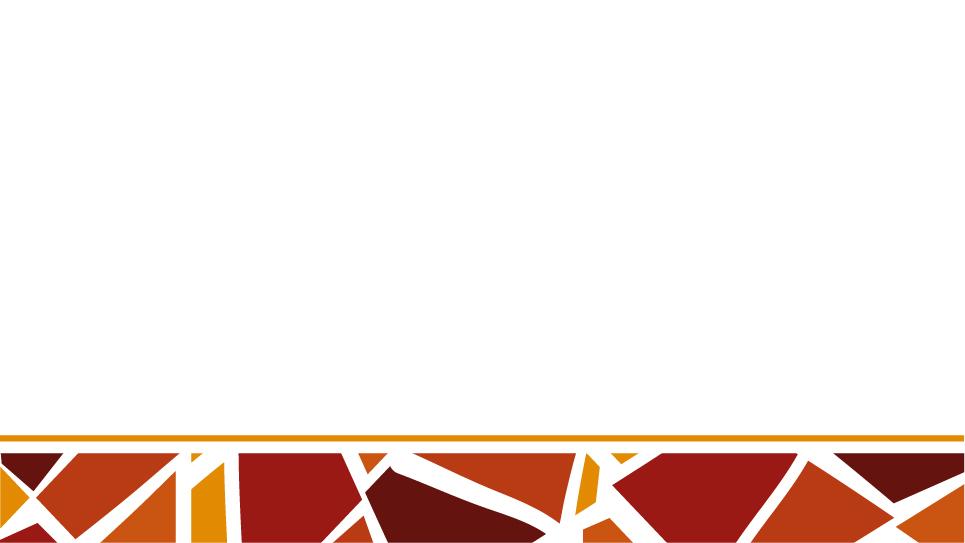 OBJETIVOS GERAIS DO NOVO PNE
VII - a universalização do atendimento escolar à população de quatro a dezessete anos, e a oferta de oportunidades educacionais aos que não tiveram acesso na idade própria; 
VIII - a melhoria da qualidade da educação em todos os níveis, etapas e modalidades de ensino, consideradas as dimensões do acesso, da permanência, dos processos educativos e dos resultados de aprendizagem e de desenvolvimento; 
IX - a valorização dos profissionais da educação e o fortalecimento da profissionalização docente; 
X - a democratização do acesso ao ensino superior e à pós-graduação; e 
XI - o aumento do investimento público em educação, em consonância com o disposto nos art. 211, § 7º, e art. 214, caput, inciso VI, da Constituição.
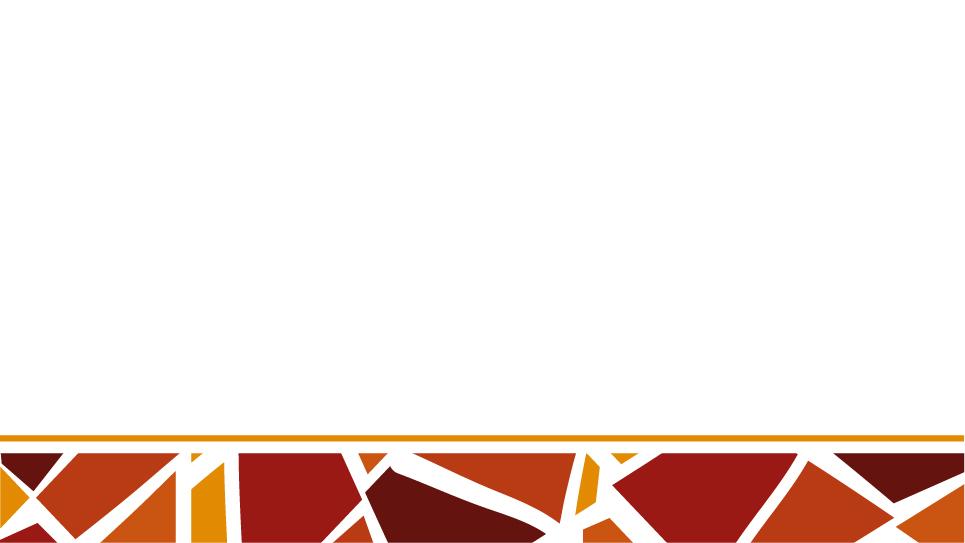 OBJETIVOS DO PNE 2025-2035
Objetivo 1: Ampliar a oferta de matrículas em creche e universalizar a pré-escola.
Objetivo 2: Garantir a qualidade da oferta de educação infantil.
Objetivo 3: Assegurar a alfabetização, ao final do segundo ano do ensino fundamental, a todas as crianças, em todas as modalidades educacionais, com redução de desigualdades e inclusão.
Objetivo 4: Assegurar que crianças, adolescentes e jovens em idade escolar obrigatória concluam o ensino fundamental e o ensino médio na idade regular, em todas as modalidades educacionais, com redução de desigualdades e inclusão.
Objetivo 5: Garantir a aprendizagem dos estudantes no ensino fundamental e no ensino médio, em todas as modalidades educacionais, com redução de desigualdades e inclusão.
Objetivo 6: Ampliar a oferta de educação integral em tempo integral para a rede pública.
Objetivo 7: Promover a educação digital para o uso crítico, reflexivo e ético das tecnologias da informação e da comunicação para o exercício da cidadania.
Objetivo 8: Garantir o acesso, a qualidade da oferta e a permanência em todos os níveis, as etapas e as modalidades na educação escolar indígena, na educação do campo e na educação escolar quilombola.
Objetivo 9: Garantir o acesso, a oferta de atendimento educacional especializado e a aprendizagem dos estudantes público-alvo da educação especial – PAEE e dos estudantes público-alvo da educação bilíngue de surdos – Paebs, em todos os níveis, as etapas e as modalidades.
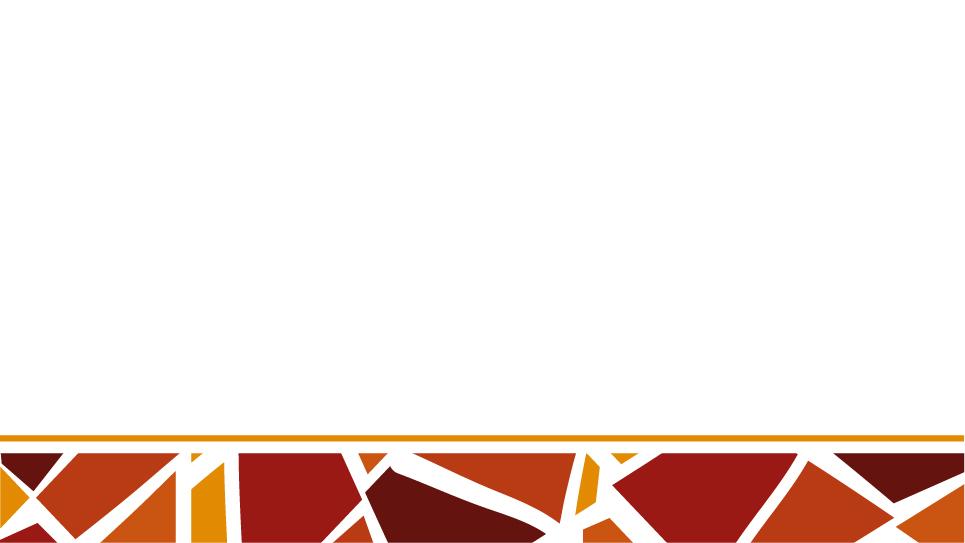 OBJETIVOS
Objetivo 10: Assegurar a alfabetização e ampliar a conclusão da educação básica para todos os jovens, os adultos e os idosos.
Objetivo 11: Ampliar o acesso e a permanência na educação profissional e tecnológica, com redução de desigualdades e inclusão.
Objetivo 12: Garantir a qualidade e a adequação da formação às demandas da sociedade, do mundo do trabalho e das diversidades de populações e de seus territórios na educação profissional e tecnológica.
Objetivo 13:  Ampliar o acesso, a permanência e a conclusão na graduação, com redução de desigualdades e inclusão.
Objetivo 14: Garantir a qualidade de cursos de graduação e instituições de ensino superior.
Objetivo 15: Ampliar a formação de mestres e doutores, de maneira equitativa e inclusiva, com foco na prospecção e na solução dos problemas da sociedade.
Objetivo 16: Garantir formação e condições de trabalho adequadas aos profissionais da educação básica.
Objetivo 17: Assegurar a participação social no planejamento e na gestão educacional.
Objetivo 18: Financiamento e infraestrutura da Educação Básica
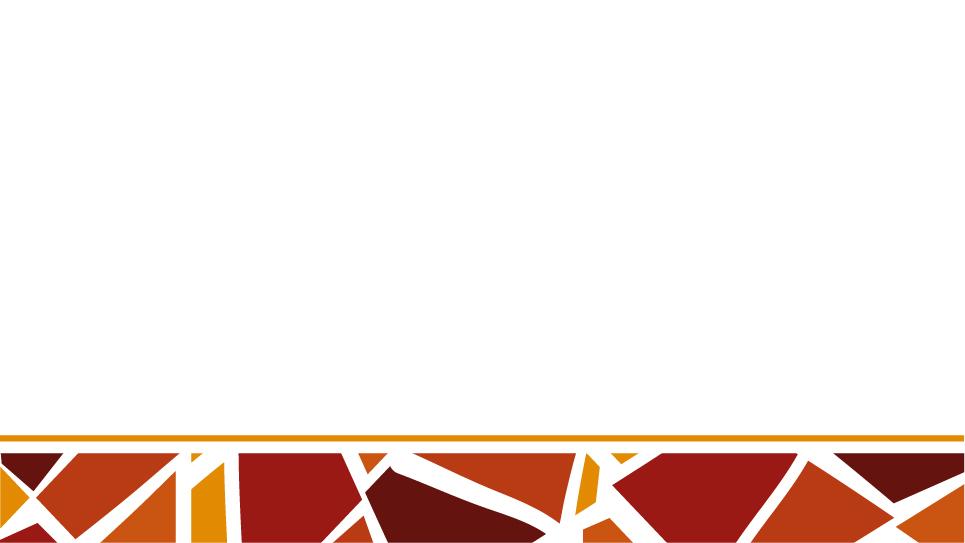 Desafios para cumprir com diretrizes, objetivos e metas: a questão do financiamento
O conteúdo da Meta 18.a. verbaliza “Ampliar o investimento público em educação, de modo a atingir o equivalente a 7% (sete por cento) do Produto Interno Bruto – PIB até o sexto ano de vigência deste PNE, e 10% (dez por cento) do PIB até o final do decênio, em consonância com o que estabelece o art. 214, caput, inciso VI, da Constituição.” Apresenta uma meta intermediária de 7% somente ser atendida faltando 3 anos para o término do plano, o que deixaria 3 pontos percentuais para serem implementados nesse curto período, o que poderá novamente frustrar a implementação das metas desse PNE.
Como fica a educação superior se o novo PNE fala apenas da educação superior? Alcançar o investimento por aluno em educação básica como percentual do PIB per capita equivalente à média dos países da Organização para Cooperação e Desenvolvimento Econômico – OCDE até o quinto ano de vigência deste PNE, e o equivalente ao Custo Aluno Qualidade – CAQ, previsto no art. 211, § 7º, da Constituição, até o final do decênio. Como fica a situação das universidades? Do fomento à pesquisa e à pós-graduação?
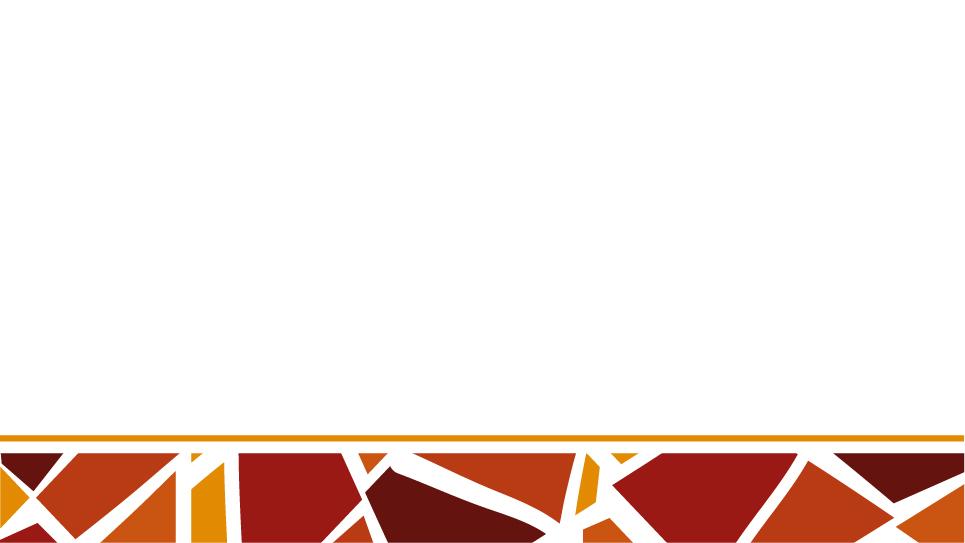 Desafios para PNE
Avançar nas políticas de cooperação entre os entes federados, reduzindo as desigualdades regionais e entre as redes – SISTEMA NACIONAL DE EDUCAÇÃO 
Estabelecer metas que possam reduzir as desigualdades para oferta de EJA/EP: urbano/rural; raça/cor; população LGBTQIA+; quilombolas; indígenas – DIRETRIZ VII QUALIDADE E EQUIDADE 
Garantir a oferta com qualidade e equidade do ensino médio que assegure formação geral básica
Assegure recursos para equipar as escolas públicas para oferta de EJA, EP, EM
Criar estratégias que estimulem o público do EM (EJA, EP) a cursarem a educação superior 
Ampliar a oferta pública de educação superior 
Avançar na gestão democrática – OBJETIVO 17
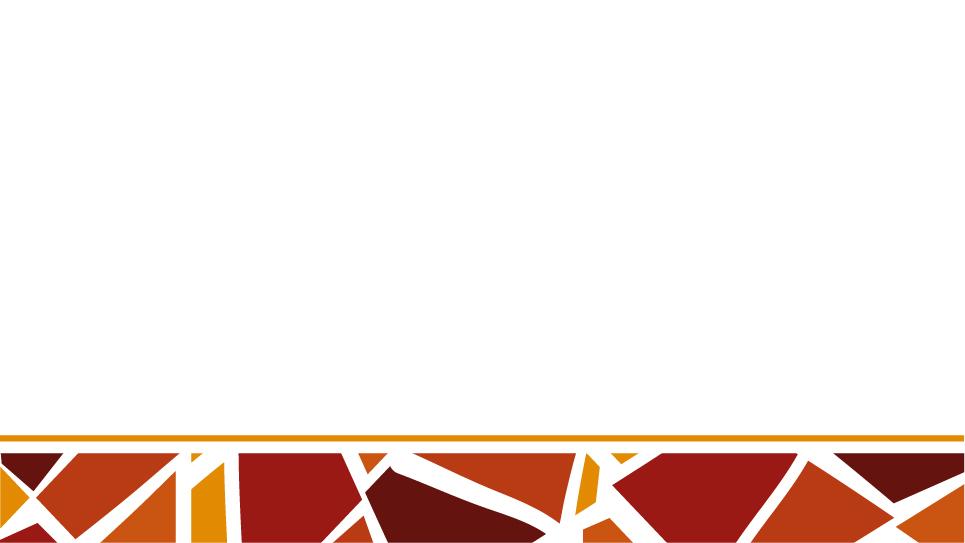 Desafios para PNE
Valorização das/os profissionais da educação – OBJETIVO 16 em seu escopo não apresenta a valorização como central (a palavra aparece apenas 5 vezes no texto e apenas duas vezes a se referir a toda categoria). 
Criar estratégias para lidar com os velhos (financiamento  EB+ES, infraestrutura das escolas, valorização dos profissionais, equipamentos, materiais didáticos, gestão democrática) e os novos dilemas da educação (as emergências climáticas; a violência; a IA; as crises de emprego)
O PNE não aborda o desafio da desmilitarização e da privatização (EB e ES)
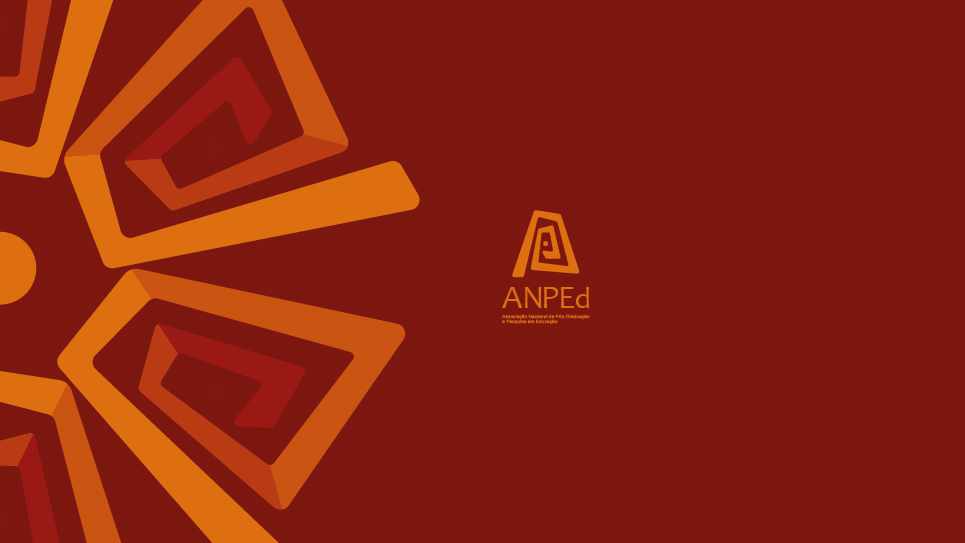